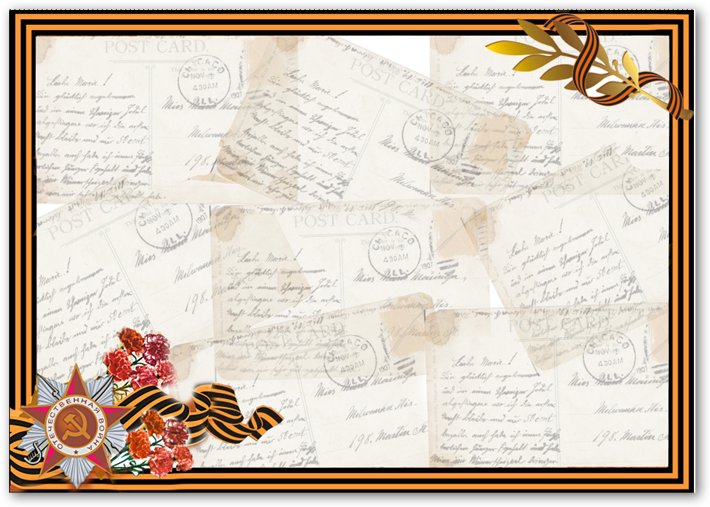 Муниципальное казённое дошкольное образовательное учреждение детский сад № 2 г.ОстрогожскПроект посвященный 70-летию Победы в Великой Отечественной войне
Подготовила воспитатель 
Денисова Св. В.
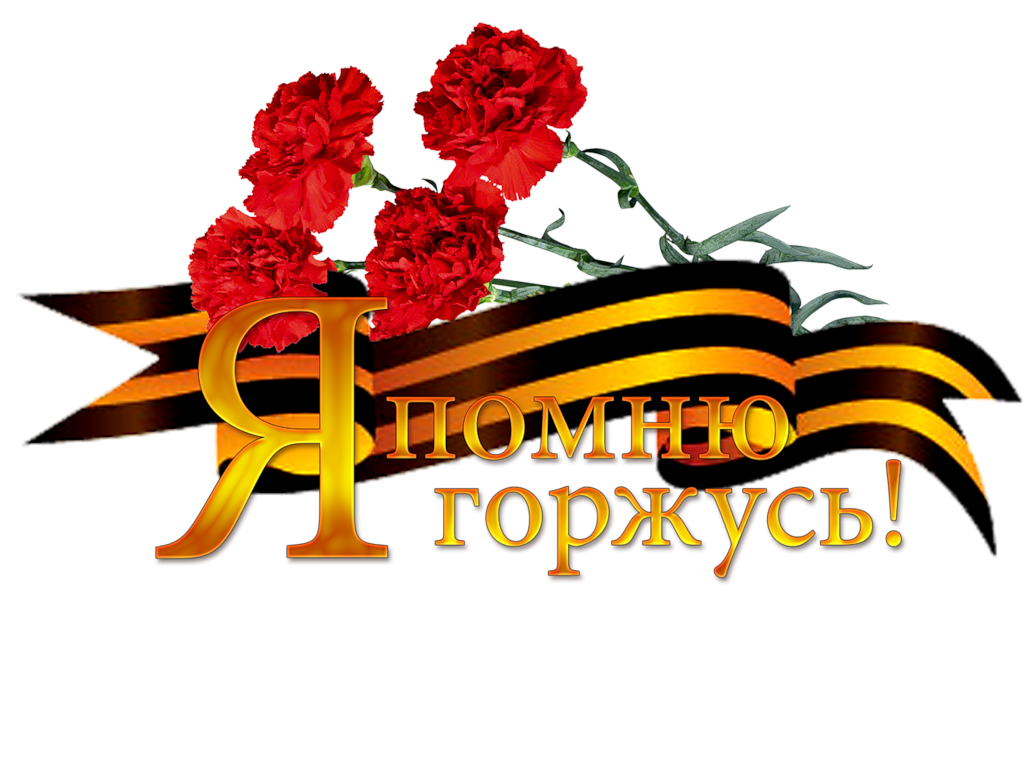 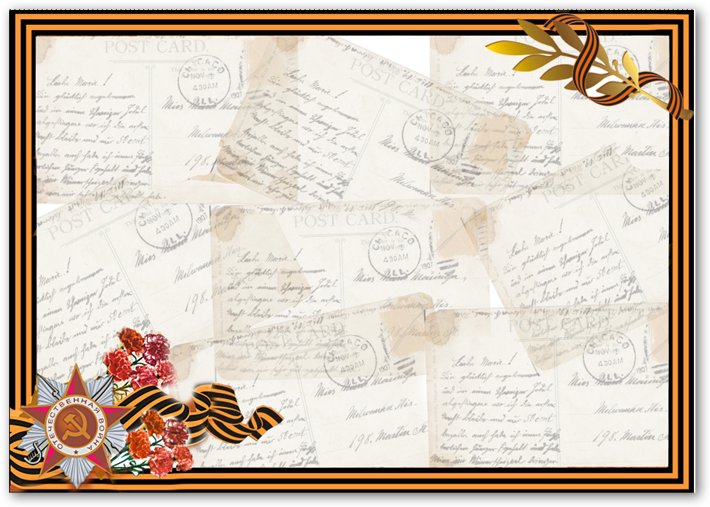 Цель проекта: Создать условия для ознакомления детей с героическим подвигом советского народа в Великой Отечественной войне; укрепление нравственно-патриотических чувств дошкольников через совместные мероприятия с участием детей, их родителей, педагогов; формирование знаний о ВОВ через различные виды деятельности.
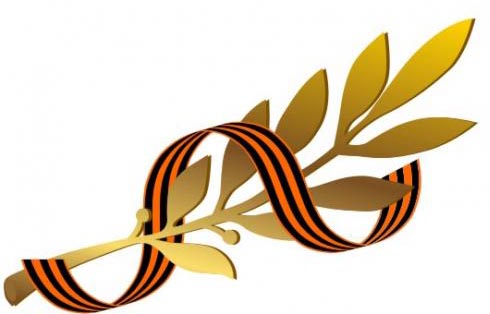 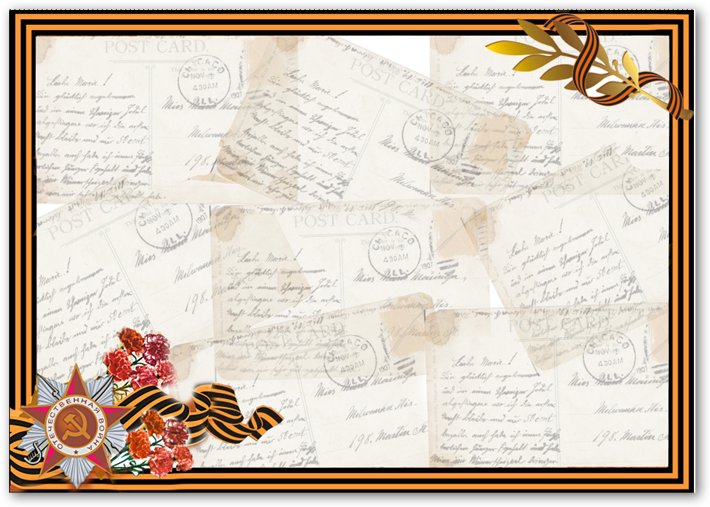 Актуальность проекта:
Патриотическое воспитание детей является одной из основных задач дошкольного учреждения. Чувство патриотизма многогранно по содержанию. Это и любовь к родным местам, и гордость за свой народ, и ощущение своей неразрывности с окружающим миром, и желание сохранять и приумножить богатство своей страны. Патриотическое воспитание ребенка — сложный педагогический процесс. В основе его лежит развитие нравственных чувств.
Тема Великой Отечественной войны чрезвычайно актуальна в современном обществе, способствует объединению, сплочению нашего народа. День Победы близок и понятен детям дошкольного возраста, потому что реализует достаточно простую,      ясную идею, известную им по сказкам, – идею противостояния   добра и зла и финальной  победе добра.
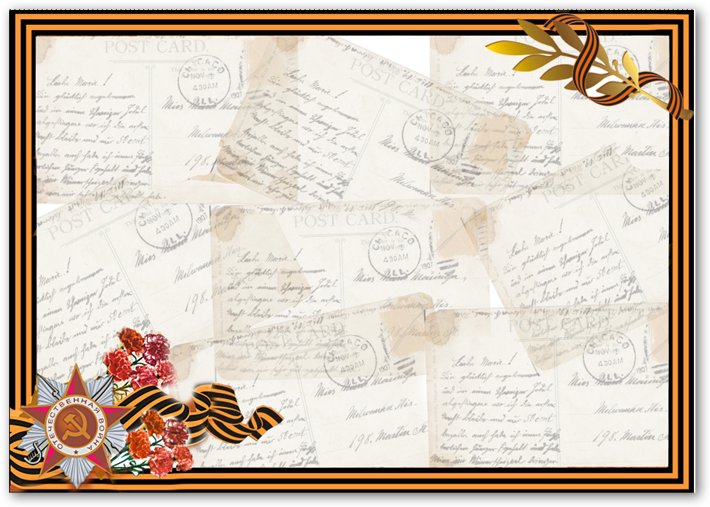 Задачи проекта:
воспитывать нравственно-патриотические чувства у дошкольников через расширение общего кругозора; 
формировать элементарные знания детей о событиях в Великую Отечественную войну на основе ярких представлений, конкретных исторических фактов, доступных детям и вызывающих у них эмоциональные переживания; 
формировать толерантность, уважение к защитникам Родины, чувство гордости за свой народ; 
воспроизвести историческую обстановку празднования дня Победы в послевоенное время;
познакомить с бытом, внешним обликом людей послевоенного времени,
собрать свидетельства очевидцев того времени, используя методы: беседы, интервью, творческие письменные работы,
развивать у детей речь, мелкую моторику, творческие способности,
вызвать у детей гордость и радость за дедов и прадедов,
воспитывать уважительное и бережное отношение к пожилым людям, к своей Родине.
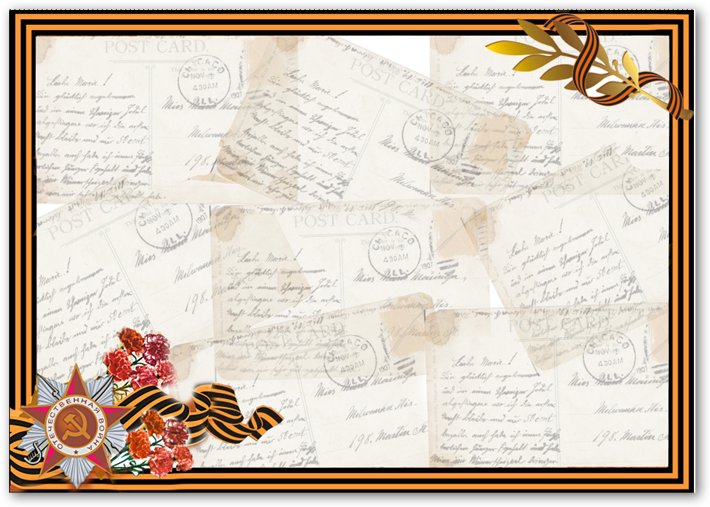 Предполагаемый результат:Внешние продукты:  Оформление выставки художественных работ «Я помню! Я горжусь!»Проведение обобщающего занятия  «Этот день победы»
Внутренние продукты:
расширение представлений о российской армии надежной защитнице нашей Родины;
пополнение словарного запаса;
понимание важности праздника – Дня Победы в жизни российского человека;
вовлечение родителей в педагогический процесс ДОУ, укрепление заинтересованности родителей в сотрудничестве с ДОУ;
                    повышение социальной компетентности 
                                 дошкольников.
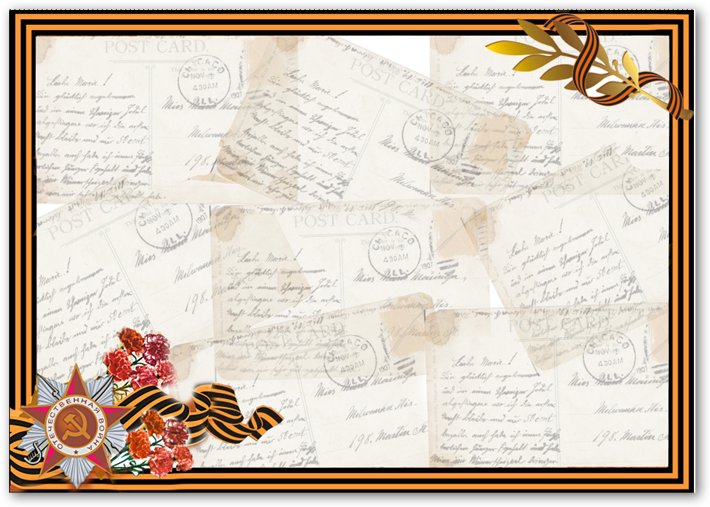 Этапы работы над проектом:
Подготовительный этап: 
Определение темы проекта;
Формулировка цели и разбивка на веер задач;
Составление плана основного этапа проекта;
Работа с творческой группой педагогов;
Подбор художественной литературы;
Иллюстративного материала;
Планирование развлечений, бесед;
Подбор стихов, песен, составление конспектов занятий;
 Решение о принятии участия в проекте родителей.
Предварительная работа с детьми (беседы о    приближении великой даты 70-летия Победы, рассматривание иллюстраций о Великой Отечественной войне.
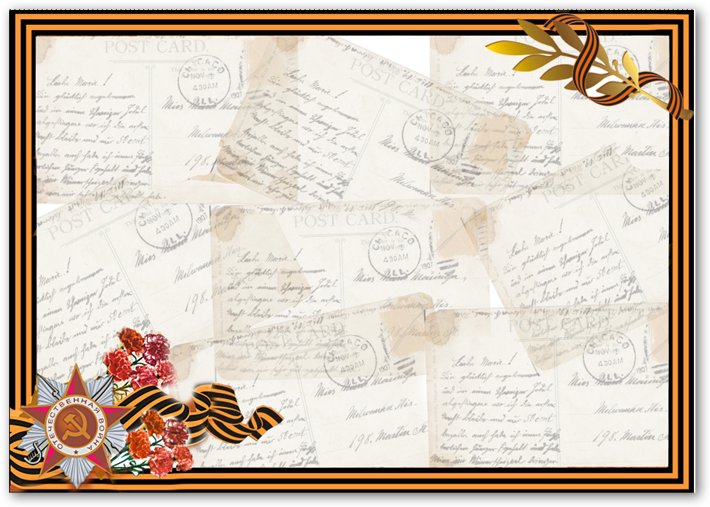 Основной этап:Реализация поставленных целей и задач проекта осуществлялась посредством проведения следующих мероприятий:Средняя группа Организация ООД  по познавательному и речевому развитию.Тема:  Что значат выражения: «Мирное  небо», «Мирная жизнь»?   Заучивание  стихотворения « Нужен  МИР для  всех ребят!».                           Чтение  художественной  литературы.    Тема:  Чтение рассказа  И. Туричина  «Старая  бомба».Организация НОД по художественно – эстетическому развитию.Тема: «Нам не нужна война!» (рисование с элементами аппликации).
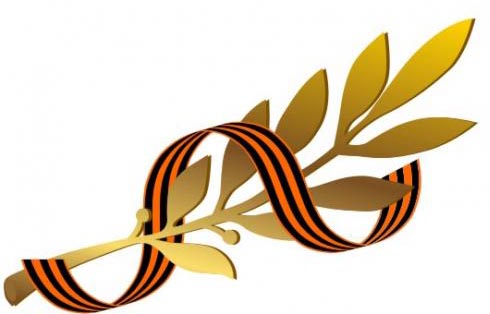 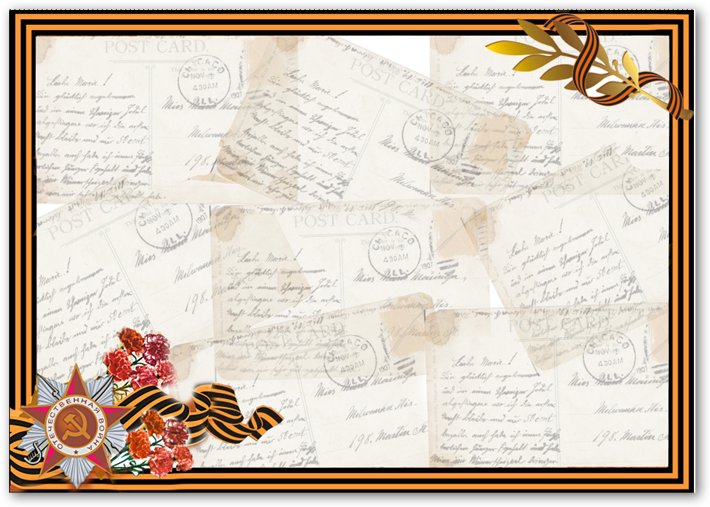 Организация НОД
 по художественно – эстетическому развитию.                                                          Тема:   «Нам не нужна война!»
                                                                             (рисование с      элементами
                                                                                              аппликации).
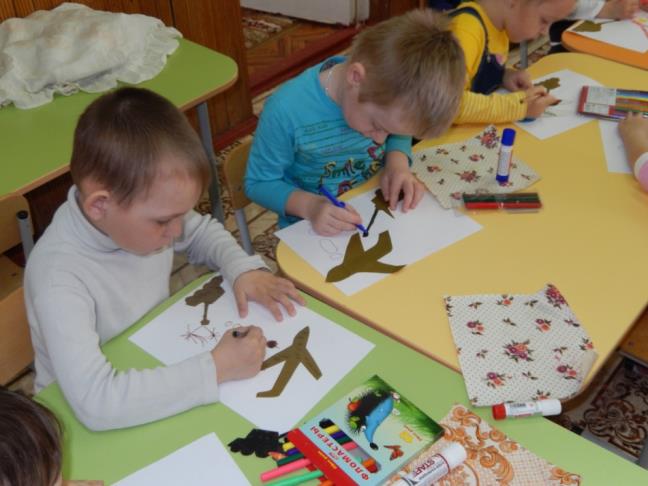 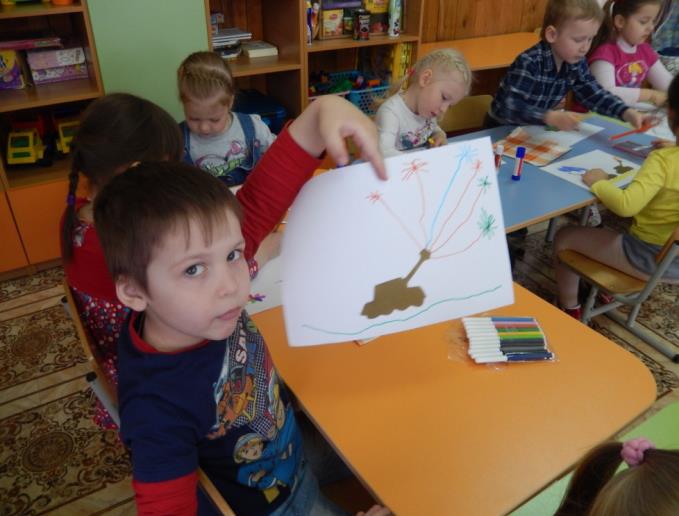 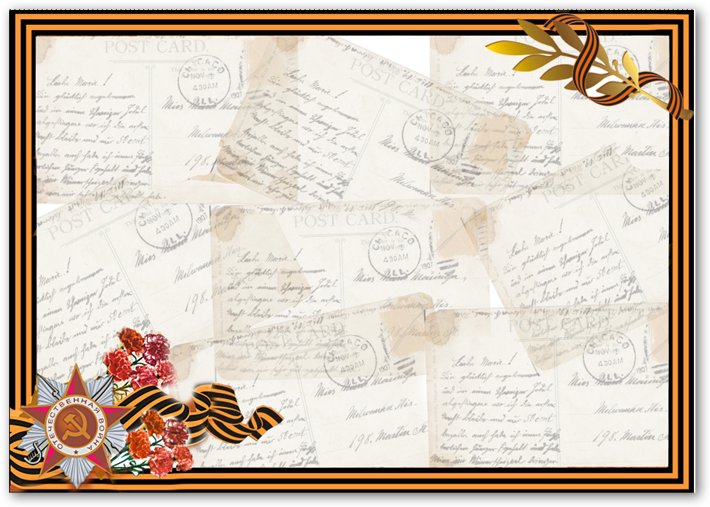 Тематическая  выставка  «Мир  солдаты  отстояли»
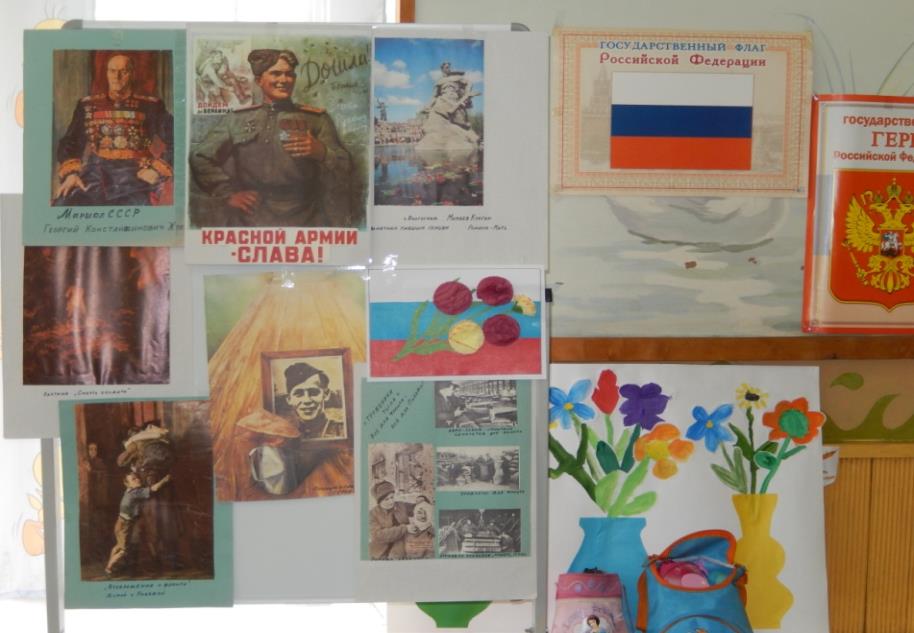 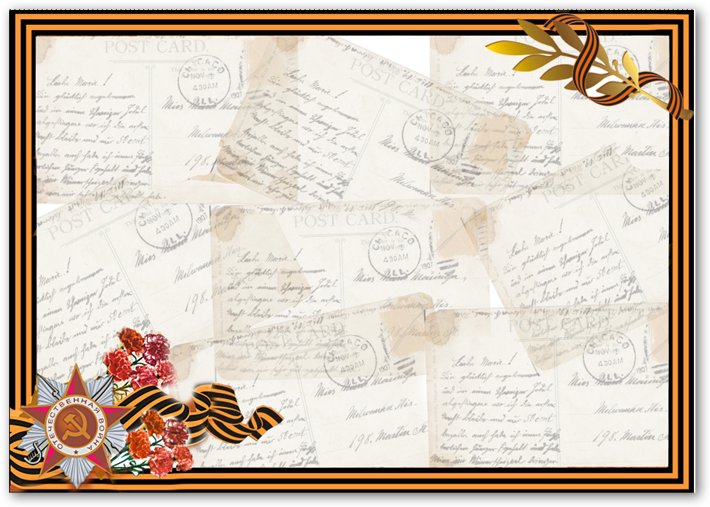 Старшая группа :
Организация НОД по познавательному  развитию с детьми  старшей группы
Тема :  Герои Великой Отечественной войны
Организация НОД по художественно-эстетическому развитию с детьми старшей группы
Тема: «Голубь мира»
Беседа к 70-летию Победы в Великой Отечественной войны для детей старшей группы.
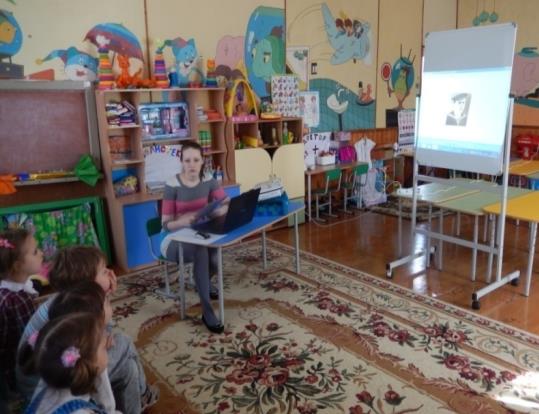 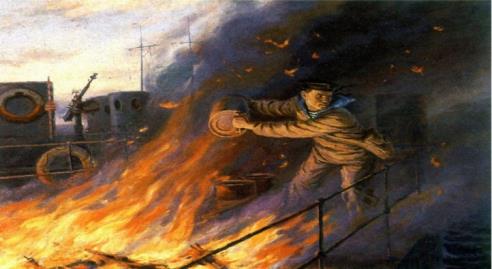 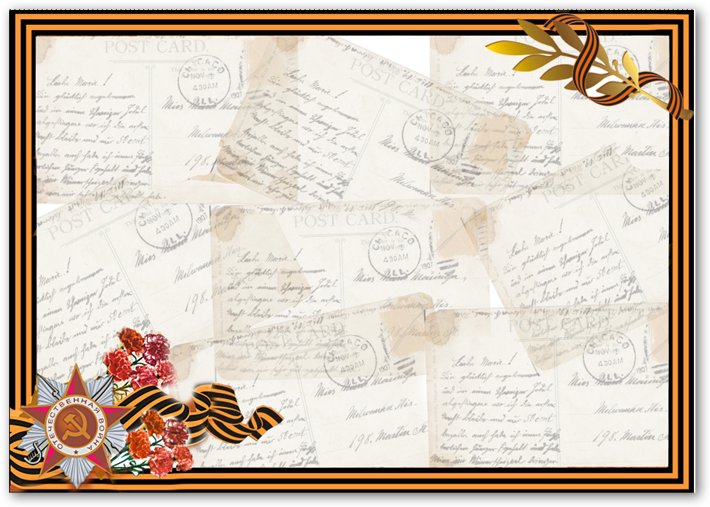 Подготовительная к школе группа
Организация НОД по познавательному  развитию с детьми  подготовительной к школе  группы.
  Тема:  «Дети войны»
Организация НОД по художественно-эстетическому развитию с детьми старшей группы
Тема: «Открытка для ветерана»
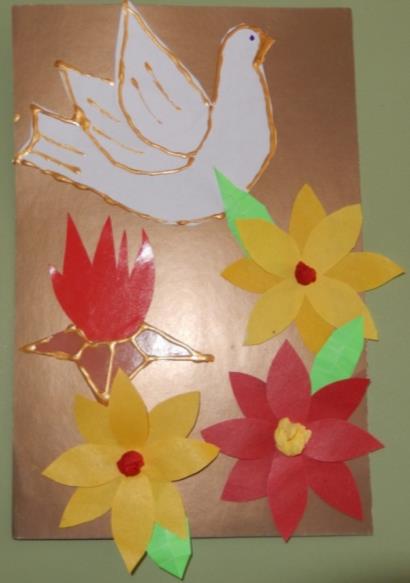 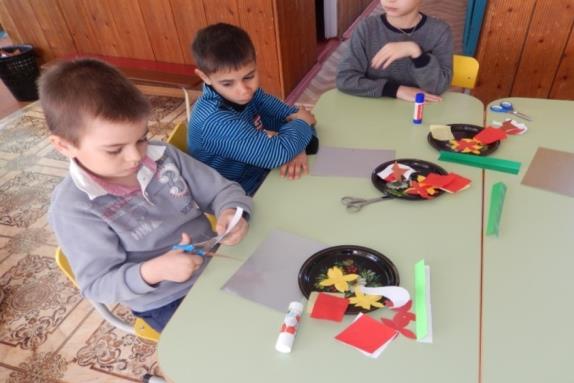 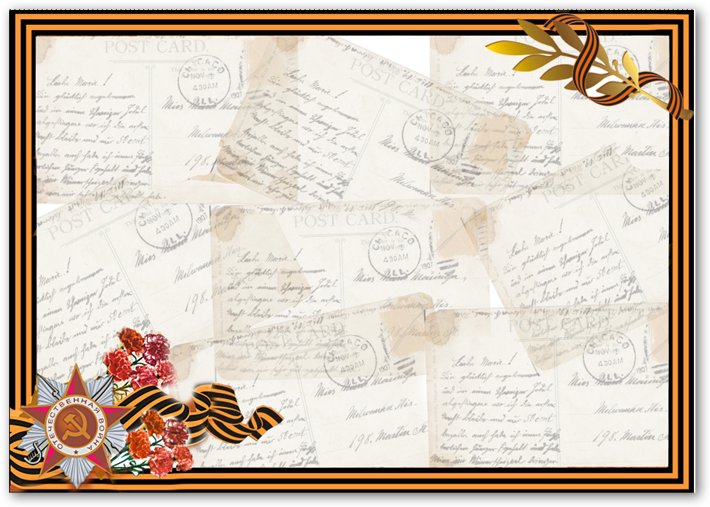 Беседа  для  детей  подготовительной  к  школе  группы  группы.
   Тема: «Детям о Великой Отечественной  войне»

Организация НОД по ознакомлению с художественной литературой  для детей подготовительной к школе группы.
  Тема:  Ознакомление с произведениями художественной литературы о Великой Отечественной войне.  (Л.Кассиль «Твои защитники», «Воздух»).
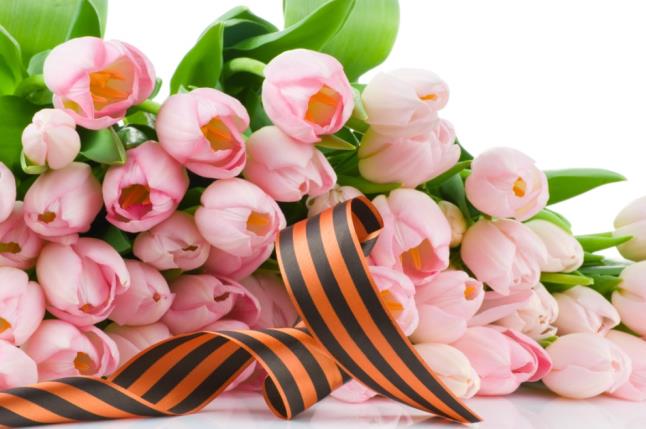 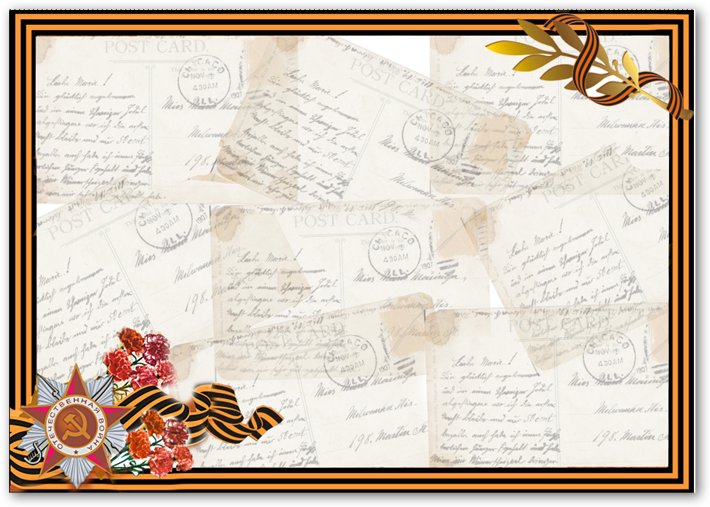 Итоговое занятие  для детей подготовительной 
                   к школе группы.
Организация НОД по познавательному  развитию с детьми  подготовительной к школе  группы.
Тема: «Наша армия сильна»
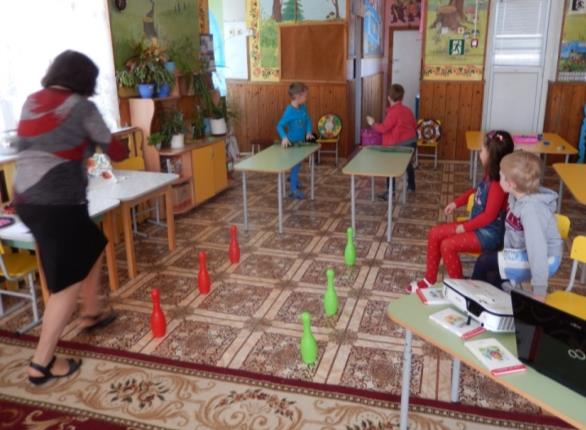 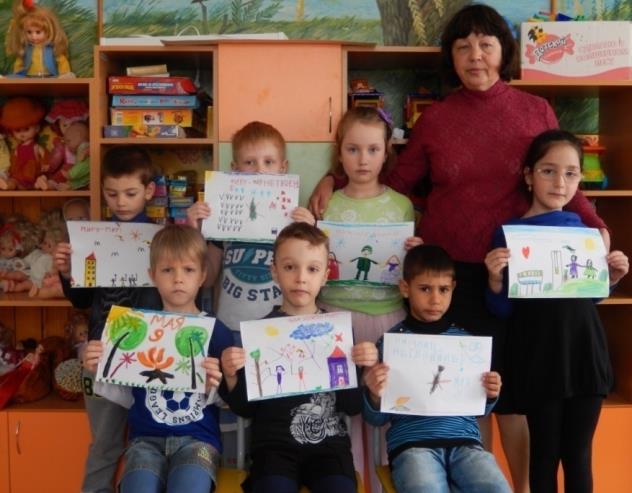 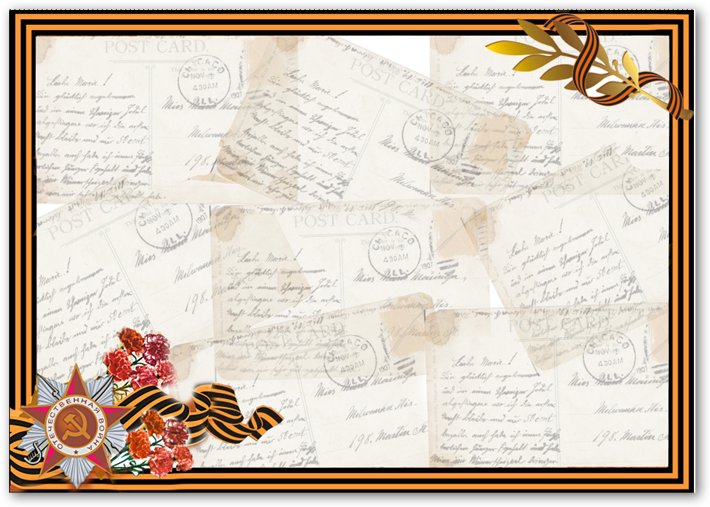 Экскурсия в городской краеведческий музей.
Посещение экспозиции, посвящённой  Великой Отечественной войне.
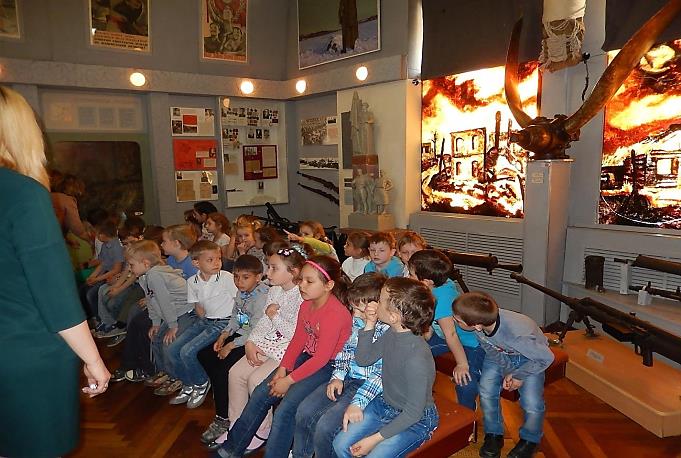 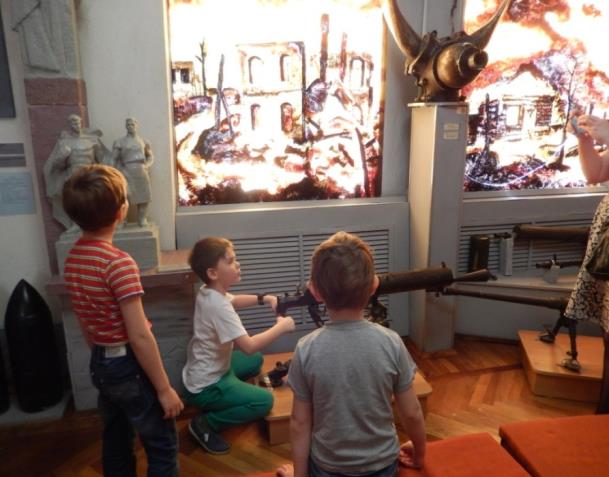 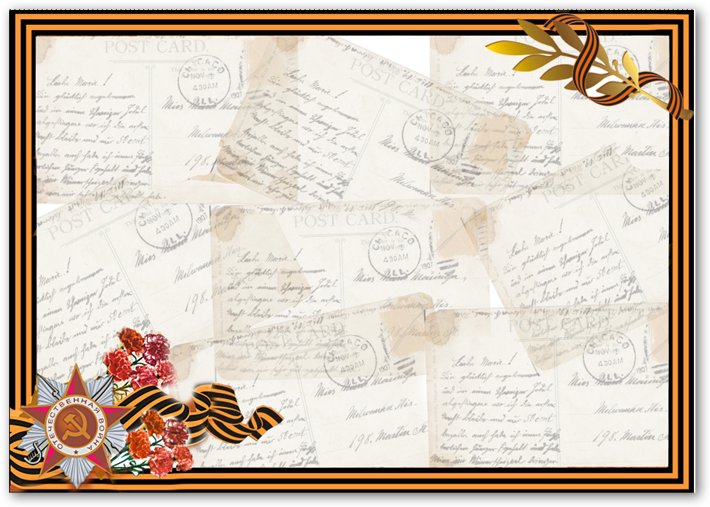 Экскурсия в воинскую часть 20155. 
Посещение музея истории войсковой  части и памятника воинам-автомобилистам погибшим в 
                            годы  Великой Отечественной войны.
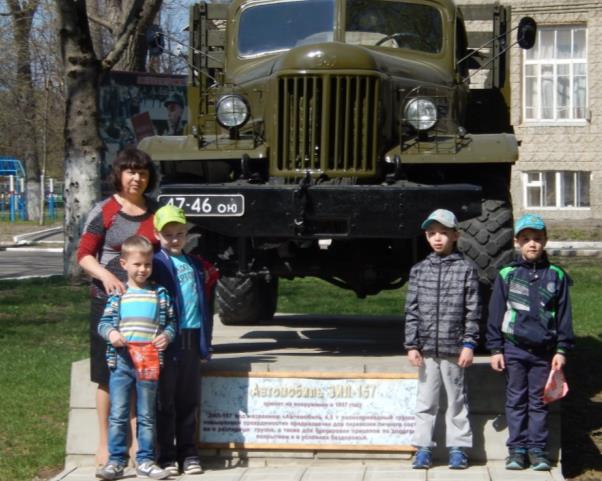 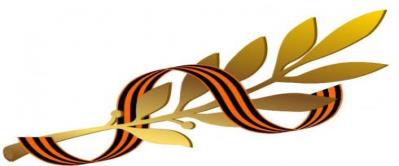 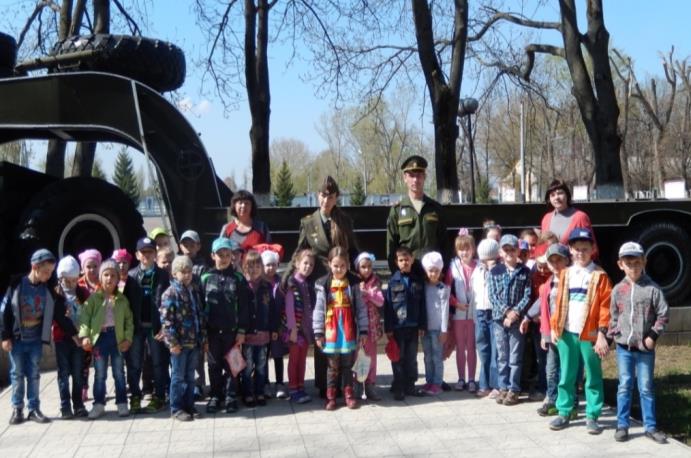 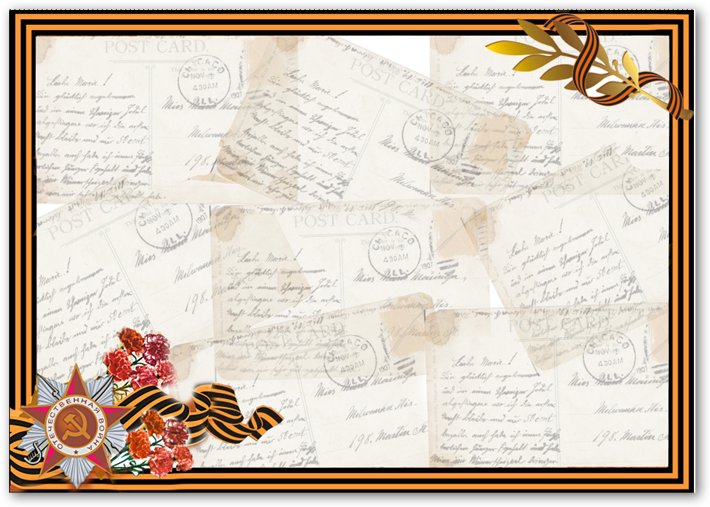 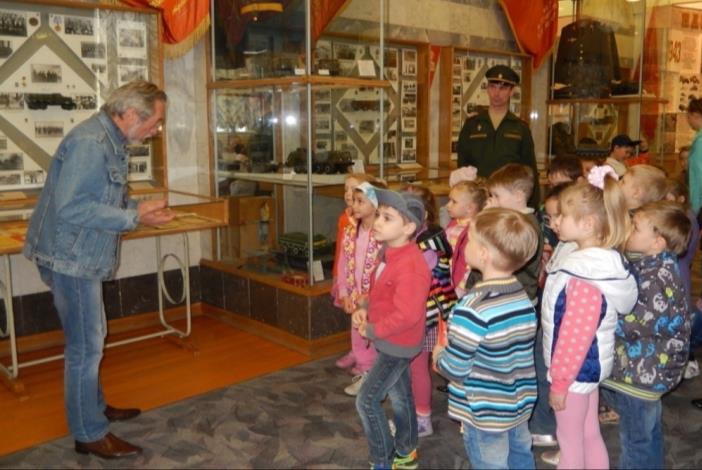 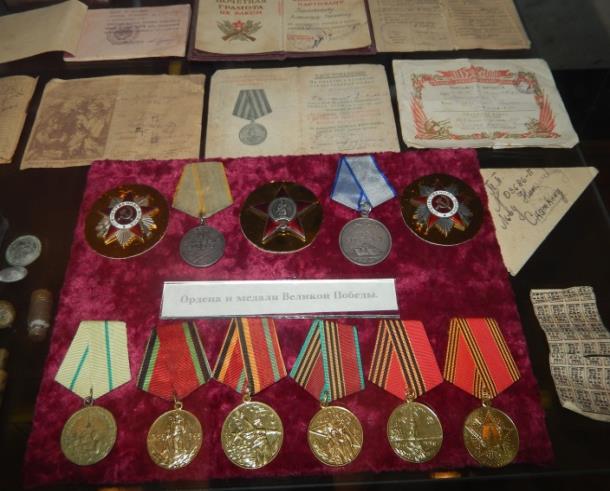 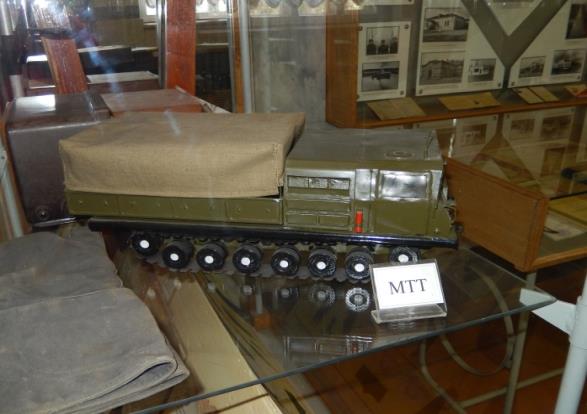 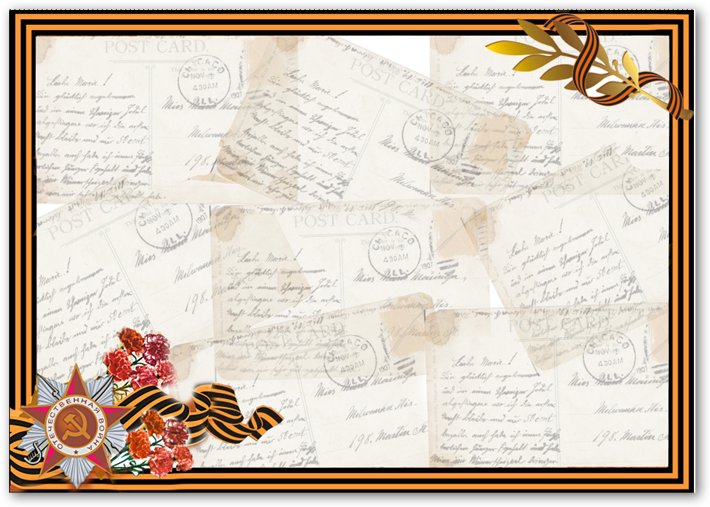 Заключительный этап:Оформление выставки детских работ 
 «Я помню! Я горжусь!»,  посвящённой 70-летию Великой Победы  (участвуют  дети средней, старшей и подготовительной к школе группы)ЛИТЕРАТУРНО-МУЗЫКАЛЬНАЯ ГОСТИНАЯ  «Этот день победы» Итоговое мероприятие проекта – праздник, посвящённый 70-летию Великой Победы с участием родителей и детей.
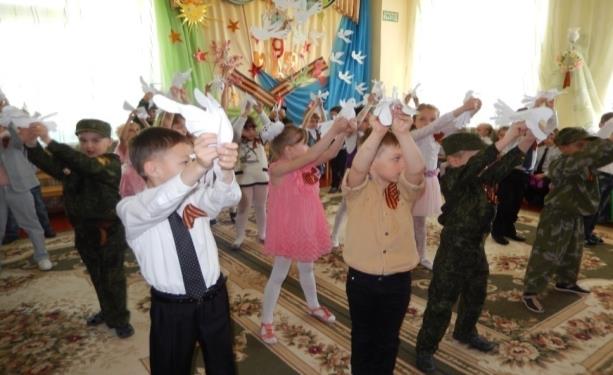 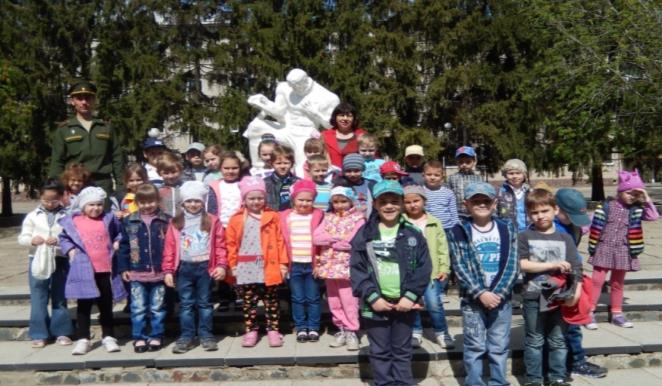 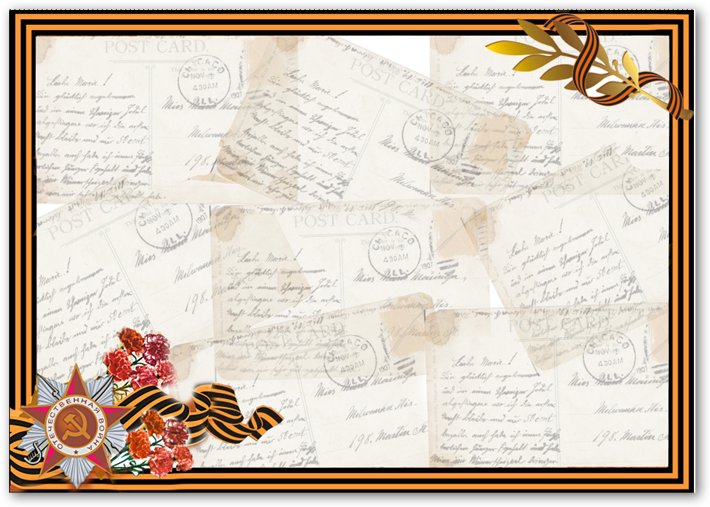 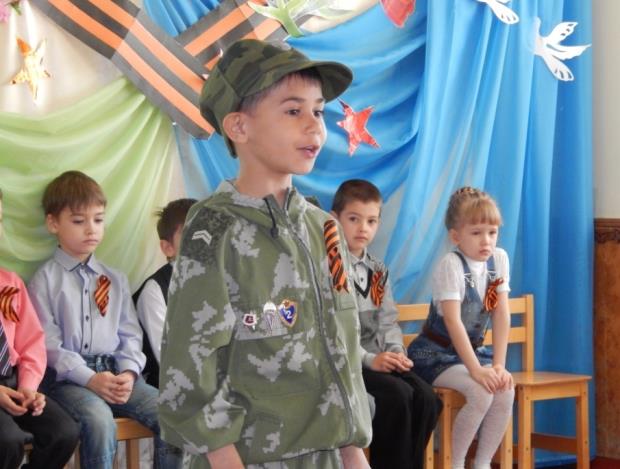 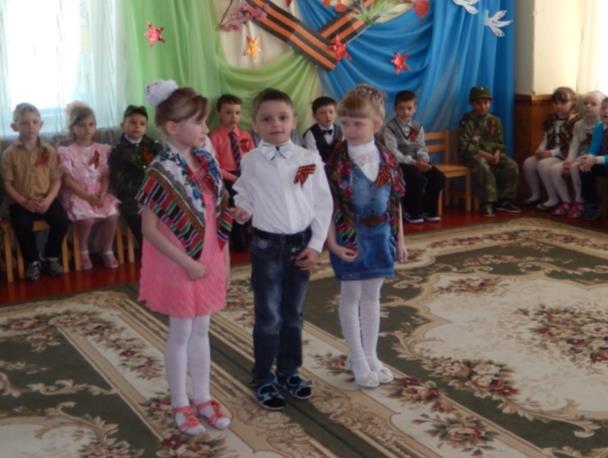 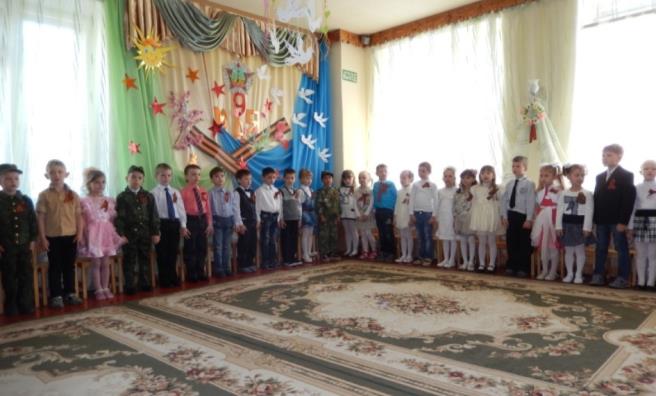 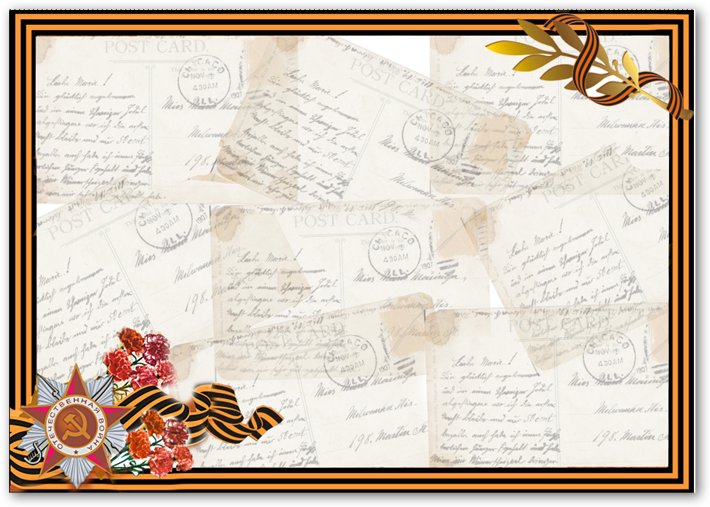 Выставка «Я помню! Я горжусь!», 
 посвящённая  70-летию 
Великой Победы  (участники - дети средней, старшей и подготовительной к школе групп)
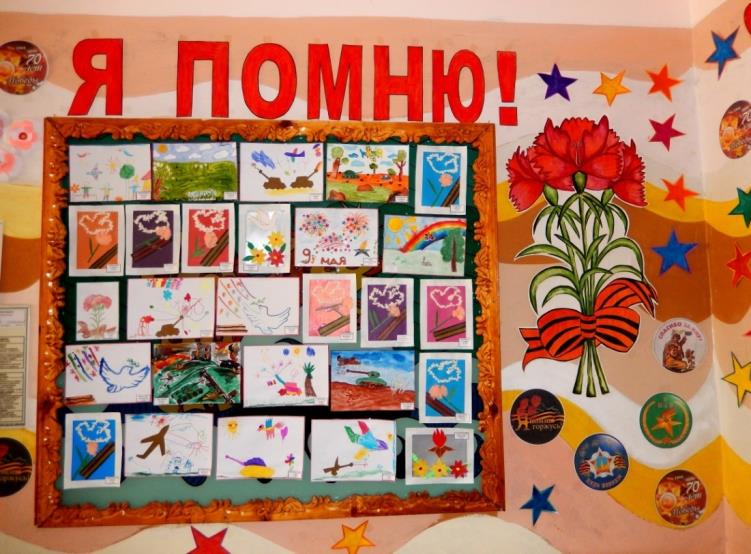 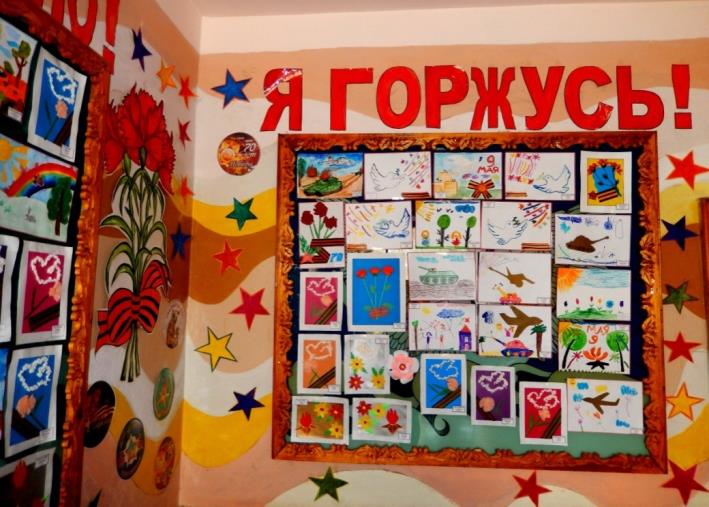 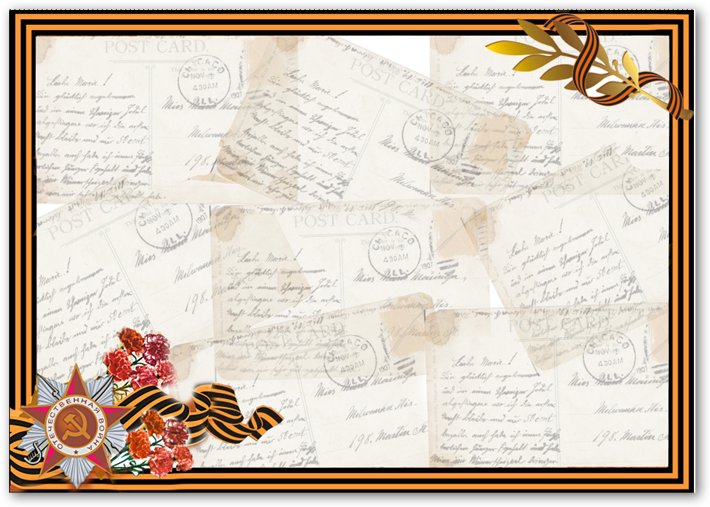 Встреча с ветераном Великой Отечественной 
                       войны  Бахмутовой  Н.Н.
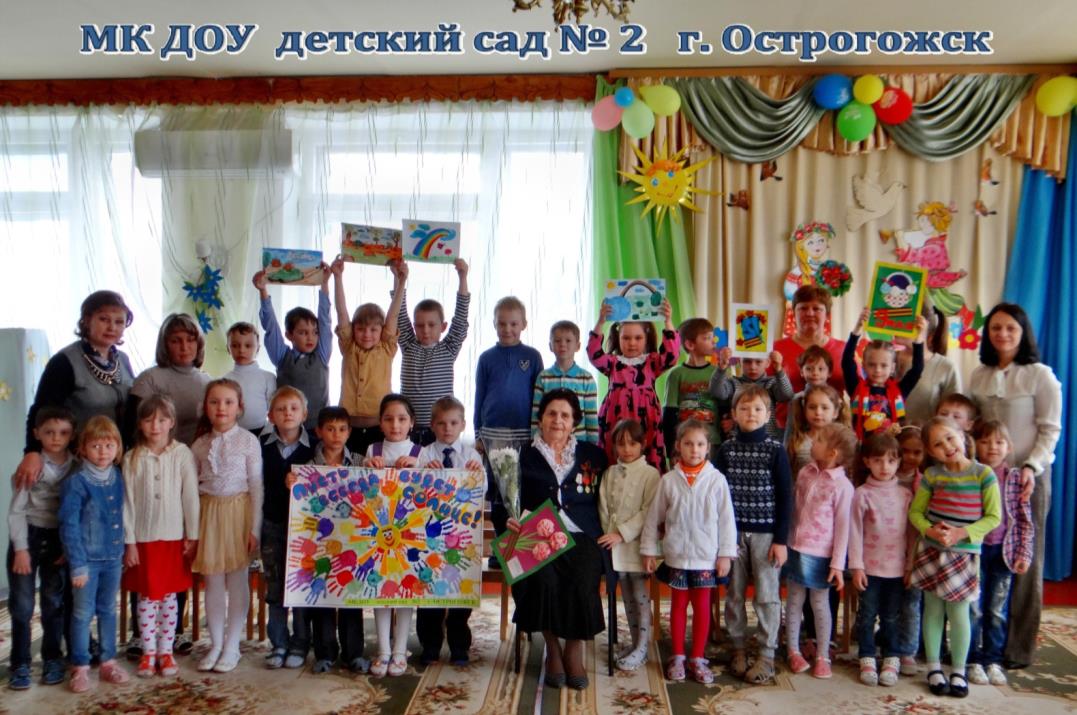 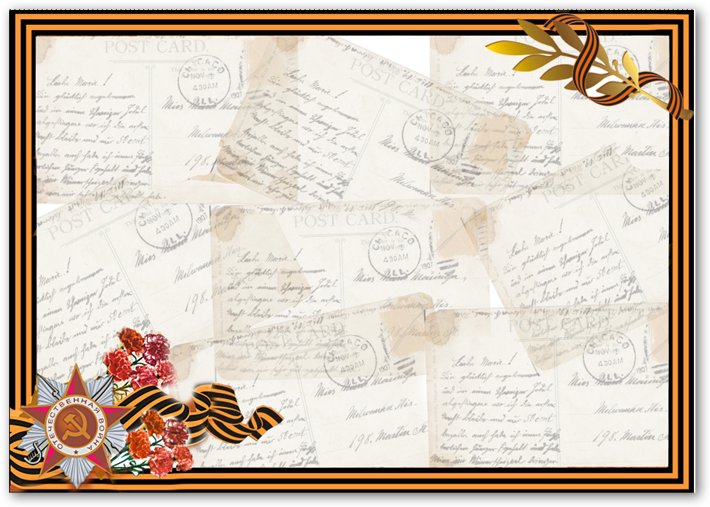 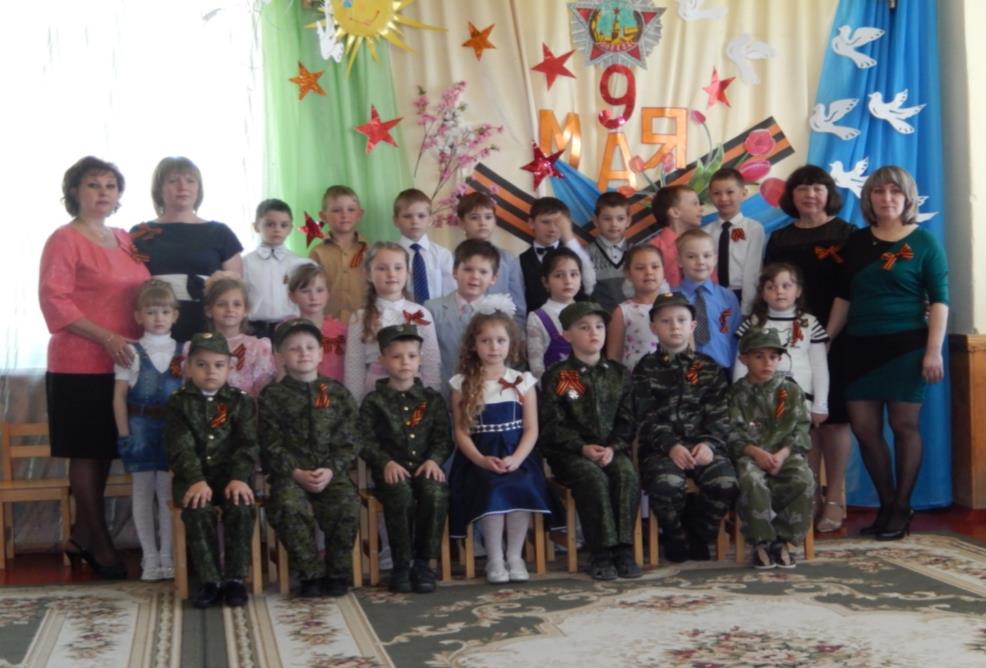 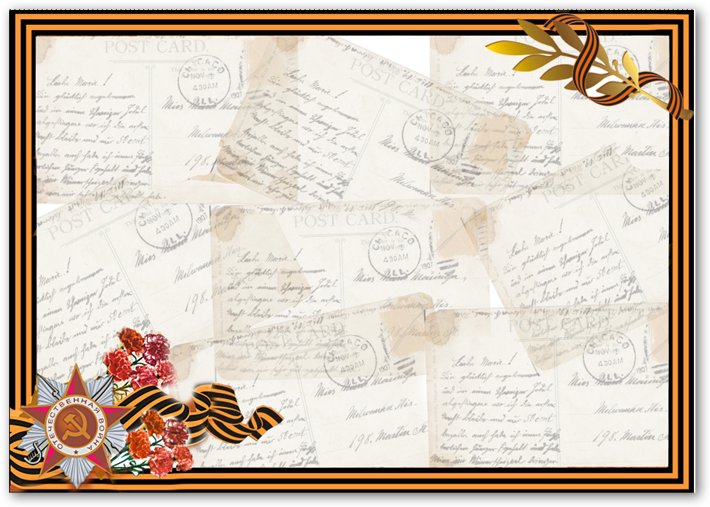 Я помню. Я горжусь. И преклоню коленоУ мраморной стены… У Вечного Огня…И многие, как я, склонятся непременно,Ведь каждый, кто погиб, погиб и за меня...
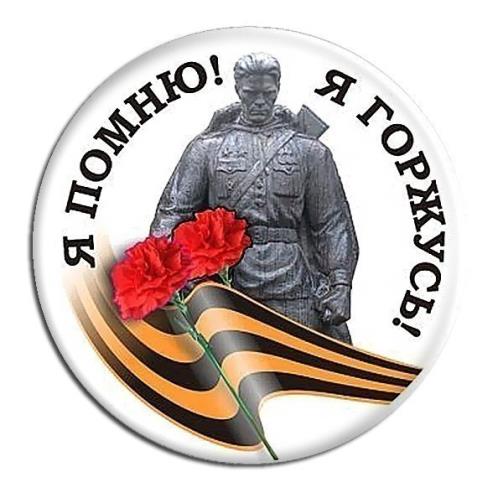